Lecture 34: working with web pages
CS 51P				    December 3, 2018
client-server model
client
server
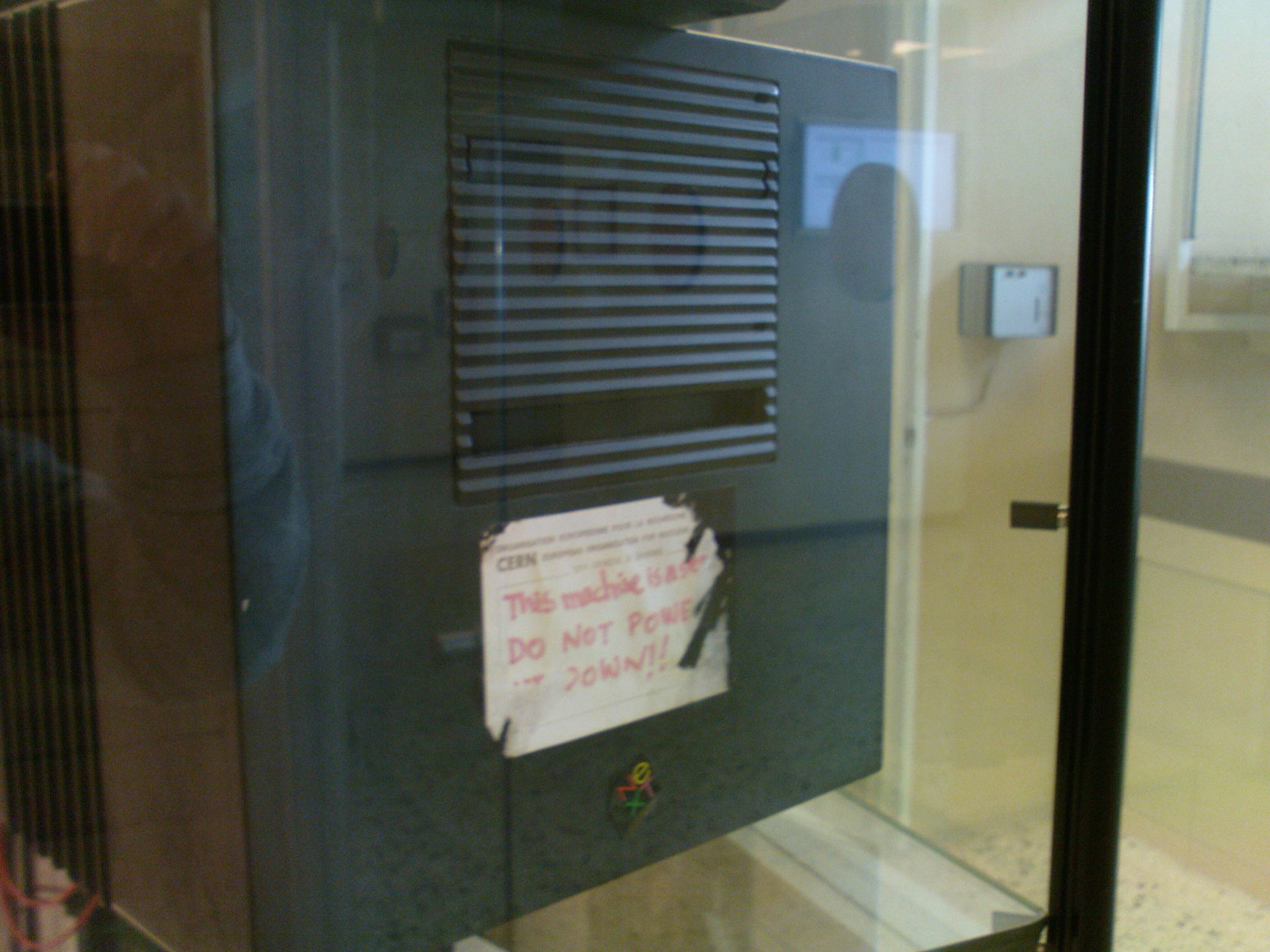 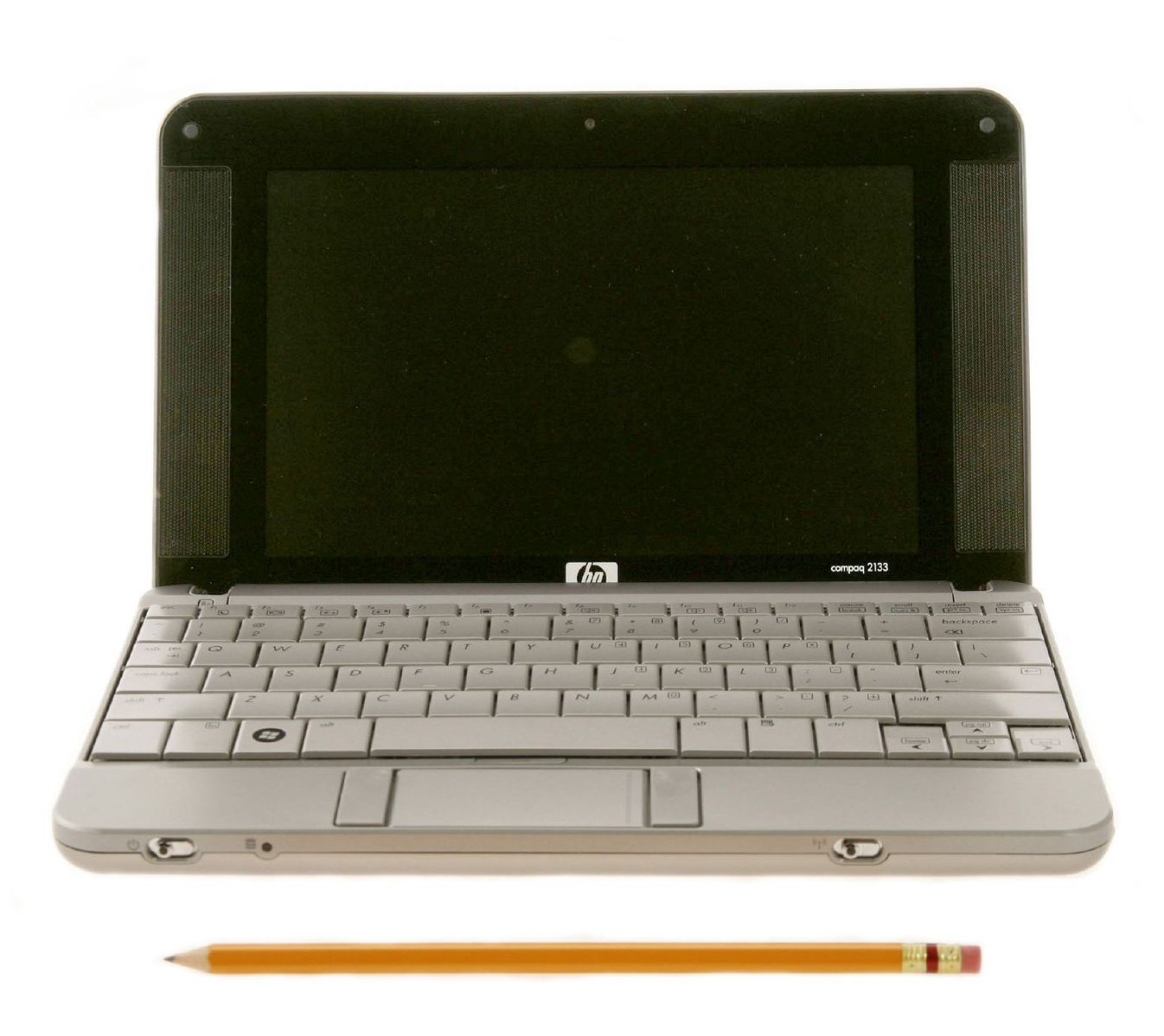 terminology:
client
server
port
protocol
socket
http://www.kecksci.claremont.edu:80/faculty/
https://commons.wikimedia.org/wiki/File:HP_2133_Mini-Note_PC_(front_view_compare_with_pencil).jpg
https://upload.wikimedia.org/wikipedia/commons/2/2c/First-server-cern-computer-center.jpg
in python
import requestsurl = "http://www.kecksci.claremont.edu/faculty/"res = requests.get(url)

if (res.status_code == requests.codes.ok):
	print(res.text[:500])
<!DOCTYPE html PUBLIC "-//W3C//DTD XHTML 1.0 Strict//EN" "http://www.w3.org/TR/xhtml1/DTD/xhtml1-strict.dtd">
<html xmlns="http://www.w3.org/1999/xhtml">
<head>
<meta http-equiv="Content-Type" content="text/html; charset=utf-8" />
<title>Keck Science :: People : Faculty Staff Listing</title>
		<link href="../styles/default.css" title="JSD" rel="stylesheet" type="text/css" />
		<link href="../styles/clickbanner.css" rel="stylesheet" type="text/css" />
		<script type="text/javascript" src
(side note)
url = "http://www.kecksci.claremont.edu/faculty/"res = requests.get(url)
if (res.status_code == requests.codes.ok):
	print(res.text[:500])
else:    print("problem loading " + url)
try:    res.raise_for_status()    print(res.text[:500])except:    print("problem loading " + url)
try:    res.raise_for_status()    print(res.text[:500])except requests.exceptions.HTTPError:    print("problem loading " + url)
import requestsurl = "http://www.kecksci.claremont.edu/faculty/"res = requests.get(url)

if (res.status_code == requests.codes.ok):
	print(res.text[:500])
<!DOCTYPE html PUBLIC "-//W3C//DTD XHTML 1.0 Strict//EN" "http://www.w3.org/TR/xhtml1/DTD/xhtml1-strict.dtd">
<html xmlns="http://www.w3.org/1999/xhtml">
<head>
<meta http-equiv="Content-Type" content="text/html; charset=utf-8" />
<title>Keck Science :: People : Faculty Staff Listing</title>
		<link href="../styles/default.css" title="JSD" rel="stylesheet" type="text/css" />
		<link href="../styles/clickbanner.css" rel="stylesheet" type="text/css" />
		<script type="text/javascript" src="../js/jquery-1.4.2.min.js"></script>
		<!-- Special IE 6 fixes -->
		<!--[if IE 6]>
			<link href="../styles/ie6-compat.css" rel="stylesheet" type="text/css" />
			<script type="text/javascript" src="../js/jquery.pngFix.js"></script> 
			<script type="text/javascript"> 
				$(document).ready(function(){ 
					$(document).pngFix(); 
				}); 
			</script> 
		<![endif]-->
	</head>
	<body class="col2">
	<div id="website">
		<div id="header">
                        <div id="logo">Keck Science Department - <a
href="http://www.claremontmckenna.edu/" id="logo_cmc_link">Claremont
McKenna College</a> | <a href="http://www.pitzer.edu/"
id="logo_pitzer_link">Pitzer College</a> | <a
href="http://www.scrippscollege.edu/" id="logo_scripps_link">Scripps
College</a></div>
<a href="../prospectives" id="prospectivebtn">Prospective Students - Learn about our program</a>
		</div>
		<div id="menu_main">
			<ul>
				<li id="menu_home"><a href="../default.asp">Home</a></li>
				<li id="menu_academics"><a href="../majors/">Academics</a></li>
                <li id="menu_thesis"><a href="../thesis">Thesis</a></li>              
			    <li id="menu_research"><a href="../research">Research</a></li>
<html><head>  <title>Title for Webpage</title></head><body><h1> Section 1 header </h1>
word in <b>bold</b>
<a href="http://www.pomona.edu"> a link </a></body></html>
<html><head><title>Title for Webpage</title></head>	<body><h1> Section 1 
							header </h1>
word in <b>bold</b><a href="http://www.pomona.edu"> a link </a></body> </html>
html basics
tags
elements
attributes
<html><head>  <title>Title for Webpage</title></head><body><h1> Section 1 header </h1>
word in <b>bold</b>
<a href="http://www.pomona.edu">
a link
</a></body></html>
excerpt from https://websitesetup.org/HTML5-cheat-sheet.pdf
<!DOCTYPE html PUBLIC "-//W3C//DTD XHTML 1.0 Strict//EN" "http://www.w3.org/TR/xhtml1/DTD/xhtml1-strict.dtd">
<html xmlns="http://www.w3.org/1999/xhtml">
<head>
<meta http-equiv="Content-Type" content="text/html; charset=utf-8" />
<title>Keck Science :: People : Faculty Staff Listing</title>
		<link href="../styles/default.css" title="JSD" rel="stylesheet" type="text/css" />
		<link href="../styles/clickbanner.css" rel="stylesheet" type="text/css" />
		<script type="text/javascript" src="../js/jquery-1.4.2.min.js"></script>
		<!-- Special IE 6 fixes -->
		<!--[if IE 6]>
			<link href="../styles/ie6-compat.css" rel="stylesheet" type="text/css" />
			<script type="text/javascript" src="../js/jquery.pngFix.js"></script> 
			<script type="text/javascript"> 
				$(document).ready(function(){ 
					$(document).pngFix(); 
				}); 
			</script> 
		<![endif]-->
	</head>
	<body class="col2">
	<div id="website">
		<div id="header">
                        <div id="logo">Keck Science Department - <a
href="http://www.claremontmckenna.edu/" id="logo_cmc_link">Claremont
McKenna College</a> | <a href="http://www.pitzer.edu/"
id="logo_pitzer_link">Pitzer College</a> | <a
href="http://www.scrippscollege.edu/" id="logo_scripps_link">Scripps
College</a></div>
<a href="../prospectives" id="prospectivebtn">Prospective Students - Learn about our program</a>
		</div>
		<div id="menu_main">
			<ul>
				<li id="menu_home"><a href="../default.asp">Home</a></li>
				<li id="menu_academics"><a href="../majors/">Academics</a></li>
                <li id="menu_thesis"><a href="../thesis">Thesis</a></li>              
			    <li id="menu_research"><a href="../research">Research</a></li>
<tr bgcolor="#EEEEEE">
    <td><Font size="-1">1</font></td>
    <td height="40"> <font size="-1"><a href="profile.asp?FacultyID=267"> Maria  Alfaro</a> 
    </font></td>
    <td> <font size="-1"><a href="mailto:malfaro@kecksci.claremont.edu">malfaro@kecksci.claremont.edu</a></font></td>
    <td width="8%"> <div align="left"><font size="-1">KSC 110 
    </font></div></td>
    <td width="11%"> <font size="-1">
      909-607-7014</font></td>
    <td align="center"> <font size="-1">
      Keck Science 
    </font></td>
    <td width="8%" align="center"> <font size="-1">Staff 
    </font></td>
    <td> <font size="-1"> 
    </font></td>
  </tr>
  
  <tr bgcolor="#CCCCCC">
    <td><Font size="-1">2</font></td>
    <td height="40"> <font size="-1"><a href="profile.asp?FacultyID=35"> Jennifer A Armstrong</a> 
    </font></td>
    <td> <font size="-1"><a href="mailto:jarmstrong@kecksci.claremont.edu">jarmstrong@kecksci.claremont.edu</a></font></td>
    <td width="8%"> <div align="left"><font size="-1">BL 134 
    </font></div></td>
    <td width="11%"> <font size="-1">
      909-607-9716</font></td>
    <td align="center"> <font size="-1">
      Biology 
    </font></td>
    <td width="8%" align="center"> <font size="-1">Professor 
    </font></td>
    <td> <font size="-1">Mondays and Thursdays 8:30-9:30 and by appointment 
    </font></td>
  </tr>
Given an object soup . . .
first element with tag name t
soup.t
soup.find('t')
returns object of type Tag
value of individual attribute attr
soup.find('t').get('attr')
returns object of type str
displayed content of a tag 
soup.find('t').string
returns object of type str
<html><head>  <title>Title for Webpage</title></head><body><h1> Section 1 header </h1>
word in <b>bold</b>
<a href="http://www.pomona.edu"> a link </a></body></html>
import requests
from bs4 import BeautifulSoupurl = "http://www.kecksci.claremont.edu/faculty/"res = requests.get(url)

if (res.status_code == requests.codes.ok):
    soup = BeautifulSoup(res.text, "html.parser")
    print(soup.title)
    print(soup.find("a"))
    print(soup.a.string)
    print(soup.a.get('href'))
    print(soup.a['href']))
<title>Keck Science :: People : Faculty Staff Listing</title>
<a href="http://www.claremontmckenna.edu/" id="logo_cmc_link">Claremont
McKenna College</a>
Claremont
McKenna College
http://www.claremontmckenna.edu/
http://www.claremontmckenna.edu/